Nombre del proyecto resumido
Tramo resumido si aplica
Actividad a informar (1 renglón)
¿Cuándo – a partir de cuándo – entre qué lapso de tiempo?
¿Dónde (incluir los tramos si son varios, o los barrios)
¿Por qué -  Qué harán? (de forma sencilla)
¿Qué pasará, cómo afectará y a quién?
Breve recomendación a la comunidad
Beneficio breve de la intervención
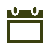 Espacio para imagen que contextualice el sector o la actividad a informar
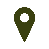 Volante:       Fecha: 00/00/2021       Localidad:
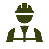 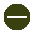 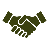 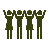 Más información sobre el  
Contrato IDU XXXX de XXXX:
Dirección: 
Horario:
Teléfono/celular:   XXXXXXXXXXXXXXXX
Correo electrónico: puntoidu@gmail.com
Contratista: XXXXXXXXXXXXXXXXXXXX                   
Interventoría: XXXXXXXXXXX
Nombre del proyecto resumido
Tramo resumido si aplica
Afectación al tránsito (1 renglón)
¿A partir de cuándo y hasta cuándo?
¿Tienen horarios de trabajo definidos?
¿Dónde, especificar barrio o tramos si no están arriba?
¿Por qué – qué actividad harán? (sencilla y brevemente)
¿Qué pasará, cómo afectará y a quiénes? (desvíos, etc)
Breve recomendación a la comunidad
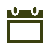 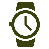 Espacio para imagen y/o plano que ilustren.
Con convenciones y norte. Si se requiere base de mapa, lo pueden tomar de: https://mapas.bogota.gov.co/
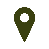 Volante:       Fecha: 00/00/2021       Localidad:
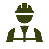 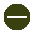 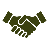 Más información sobre el  
Contrato IDU XXXX de XXXX:
Dirección: 
Horario:
Teléfono/celular:   XXXXXXXXXXXXXXXX
Correo electrónico: puntoidu@gmail.com
Contratista: XXXXXXXXXXXXXXXXXXXX                   
Interventoría: XXXXXXXXXXX
Nombre del proyecto resumido
Tramo resumido si aplica
Tipo de reunión – virtual o presencial
Fecha:
Hora:
Lugar/ enlace:  (cambiar el ícono según)
Agenda o tema puntual:
Forma de participar, si no dan en enlace abierto, o si no pertenece al comité IDU: 
Recomendación de participación (si la hay)
Breve beneficio del proyecto
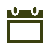 Espacio para imagen de la obra o de alguna reunión con la comunidad.
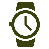 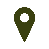 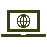 Volante:       Fecha: 00/00/2021       Localidad:
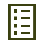 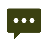 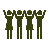 Más información sobre el  
Contrato IDU XXXX de XXXX:
Dirección: 
Horario:
Teléfono/celular:   XXXXXXXXXXXXXXXX
Correo electrónico: puntoidu@gmail.com
Contratista: XXXXXXXXXXXXXXXXXXXX                   
Interventoría: XXXXXXXXXXX
Nombre del proyecto resumido
Tramo resumido si aplica
Suspensión de servicio de
¿A partir de cuándo y hasta cuándo?
¿En dónde? (aclarar barrio o sector, según el caso 
¿Por qué, qué actividad harán? (brevemente)
Breve recomendación
Breve beneficio del proyecto
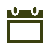 Espacio para imagen de contexto
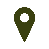 Volante:       Fecha: 00/00/2021       Localidad:
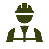 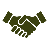 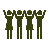 Más información sobre el  
Contrato IDU XXXX de XXXX:
Dirección: 
Horario:
Teléfono/celular:   XXXXXXXXXXXXXXXX
Correo electrónico: puntoidu@gmail.com
Contratista: XXXXXXXXXXXXXXXXXXXX                   
Interventoría: XXXXXXXXXXX
Nombre del proyecto resumido
Tramo resumido si aplica
Contratación de mano de obra no calificada
La empresa contratista de este proyecto, XXXXXXXXXXXX requiere personal para los cargos: 

Requisitos:


¿En dónde se entregan o envían los documentos?
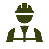 Espacio para imagen de contexto
Volante:       Fecha: 00/00/2021       Localidad:
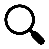 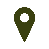 Más información sobre el  
Contrato IDU XXXX de XXXX:
Dirección: 
Horario:
Teléfono/celular:   XXXXXXXXXXXXXXXX
Correo electrónico: puntoidu@gmail.com
Contratista: XXXXXXXXXXXXXXXXXXXX                   
Interventoría: XXXXXXXXXXX
Nombre del proyecto resumido
Tramo resumido si aplica
Otra información (escribir resumido)
¿Qué?
¿Dónde
¿Por qué?
Breve recomendación, etc
Breve beneficio del proyecto
Espacio para imagen de contexto
Volante:       Fecha: 00/00/2021       Localidad:
Más información sobre el  
Contrato IDU XXXX de XXXX:
Dirección: 
Horario:
Teléfono/celular:   XXXXXXXXXXXXXXXX
Correo electrónico: puntoidu@gmail.com
Contratista: XXXXXXXXXXXXXXXXXXXX                   
Interventoría: XXXXXXXXXXX